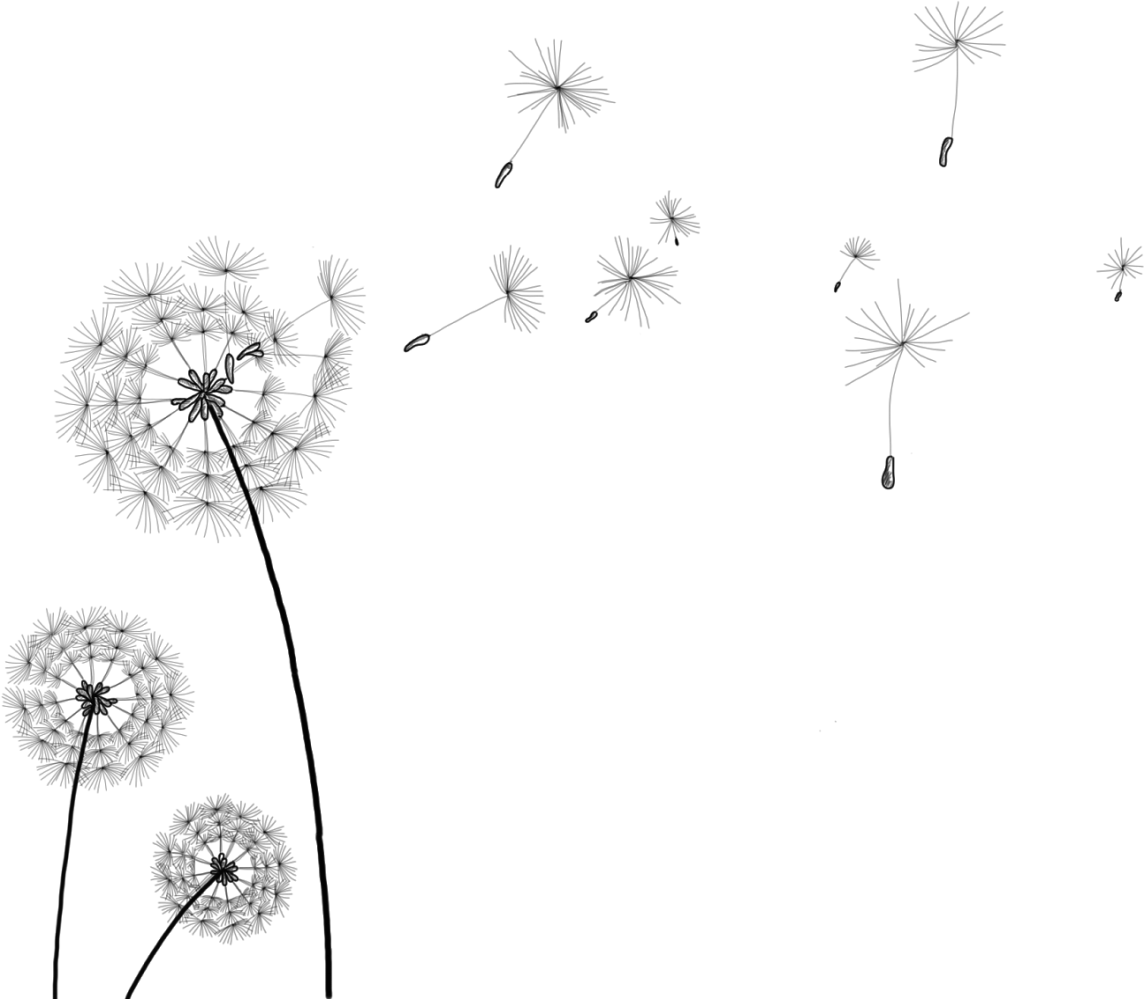 Моето Еко училище
изработено от Бейза, 9Д
Какво е Еко училище?Еко училищата са една от програмите,признати ООН като примерна инициатива  за образование за устойчиво развитие.Каква е методологията?Използва се цялостен подход за ученеза устойчивост чрез проучване в класната стая, училищни и обществени действия за повишаване на осведомеността относно проблемитена устойчивото развитие. В допълнение това насърчава учениците и учителите да провеждат изследвания за количеството отпадъци, енергия или вода в тяхното училище и да работят за превръщането му в по-устойчива среда.
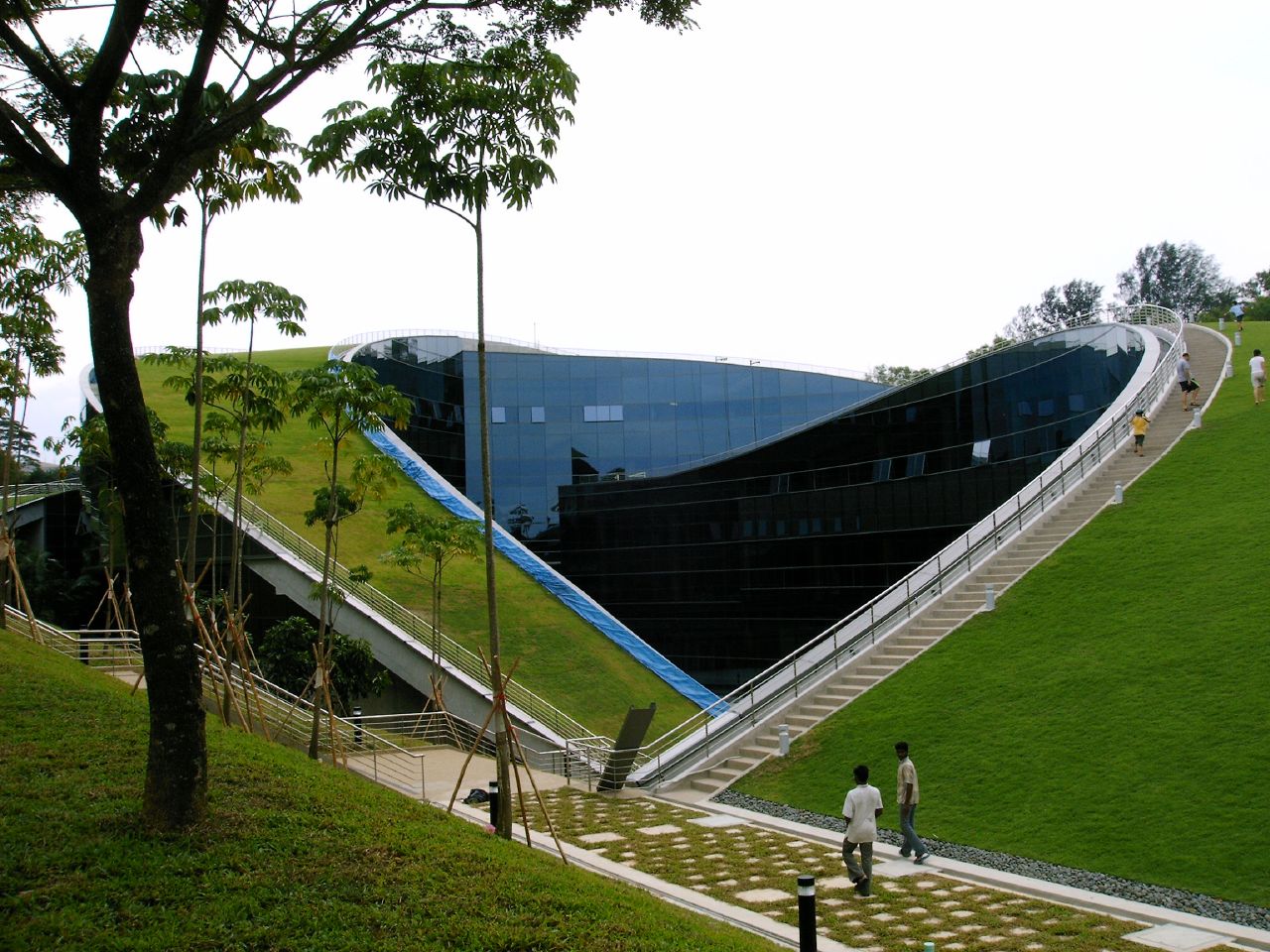 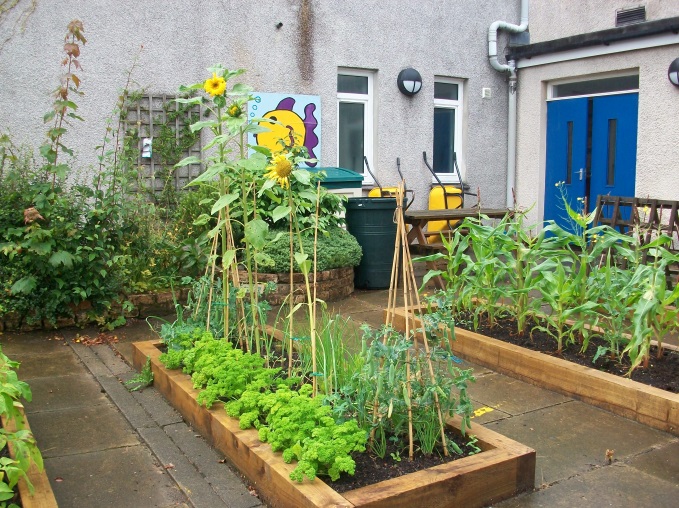 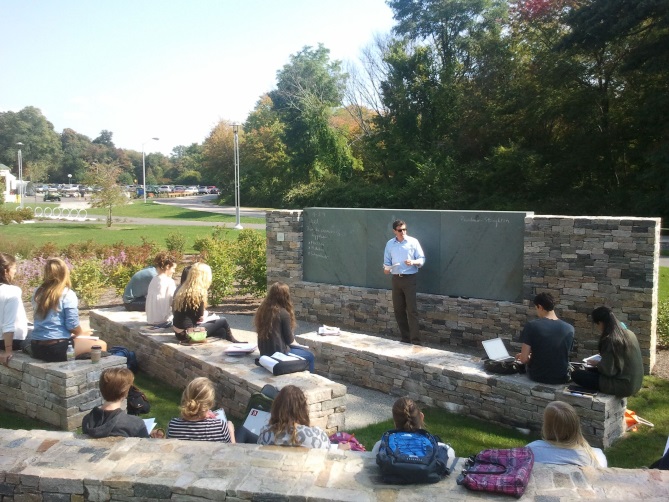 Ще бъдат заложени и външни класни стаи, тъй като акцент в обучението и възпитанието ще е природосъобразният начин на живот. Именно затова е предвидено да бъдат засадени различни видове дървета в пространството около сградата. Децата ще рециклират, и компостират,  ще отглеждат собствена продукция в зеленчукова биоградина и сами ще я приготвят след това. В училищното барче ще се продават единствено биопродукти.
Различни архитектури на Еко училища
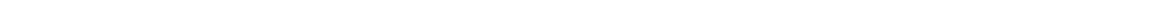 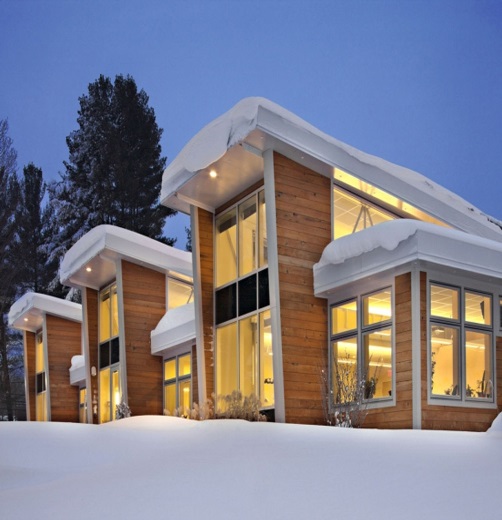 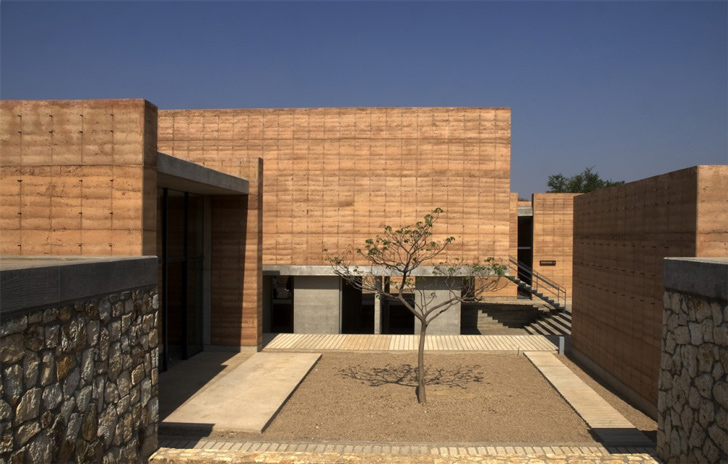 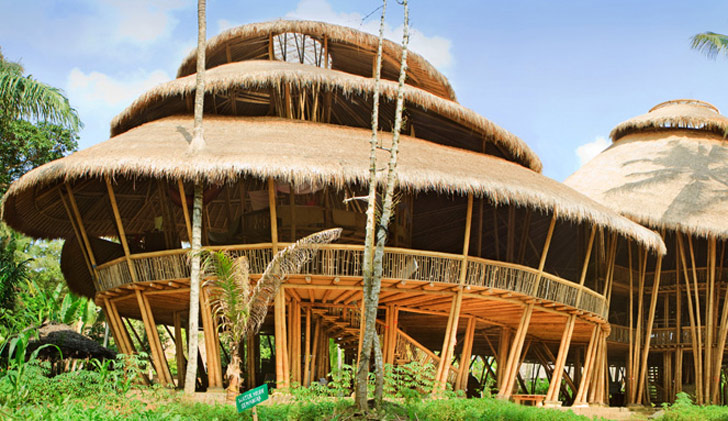 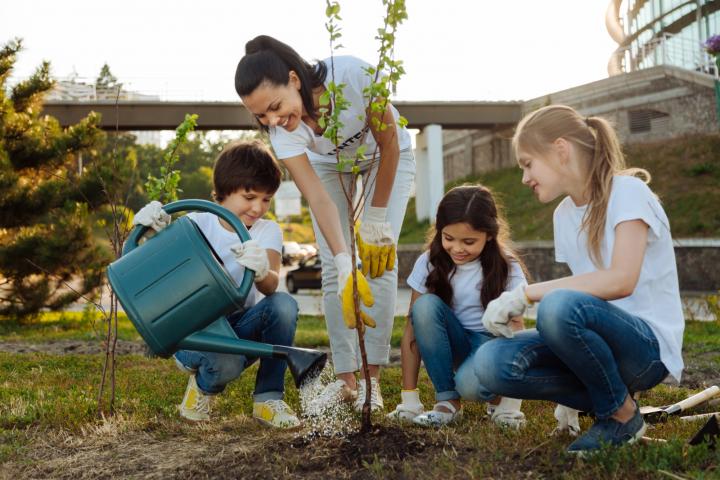 В един клас ще имам максимум 
12 деца. За цел ще е да се 
създаде среда, която подкрепя 
развитието на личността в
цялост – ум, дух, тяло. Да се
даде възможност за изява на 
индивидуалността и силните 
страни на всеки.
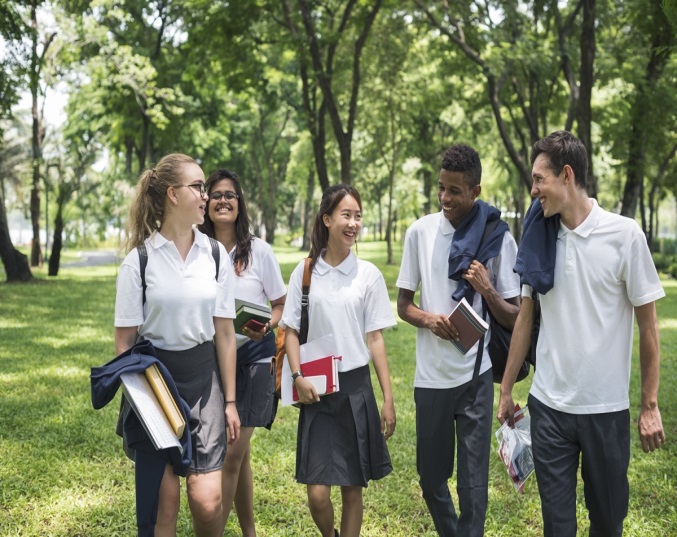 Още архитектури на Еко училища
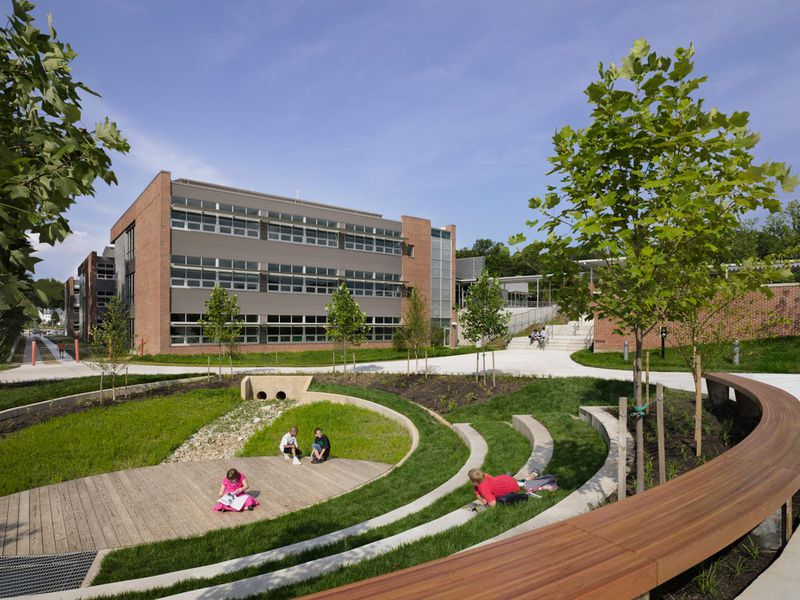 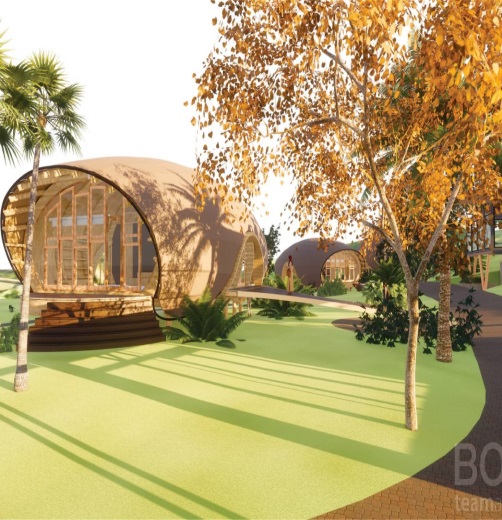 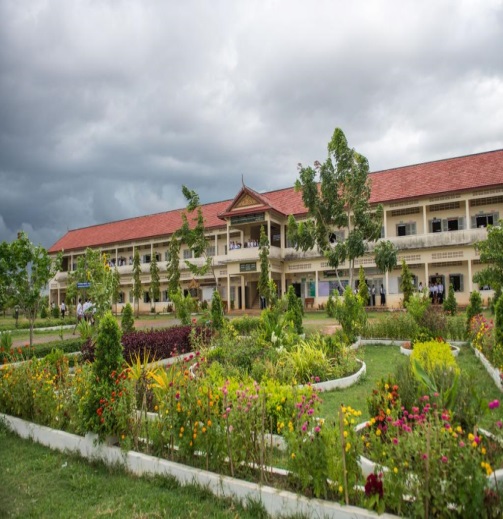 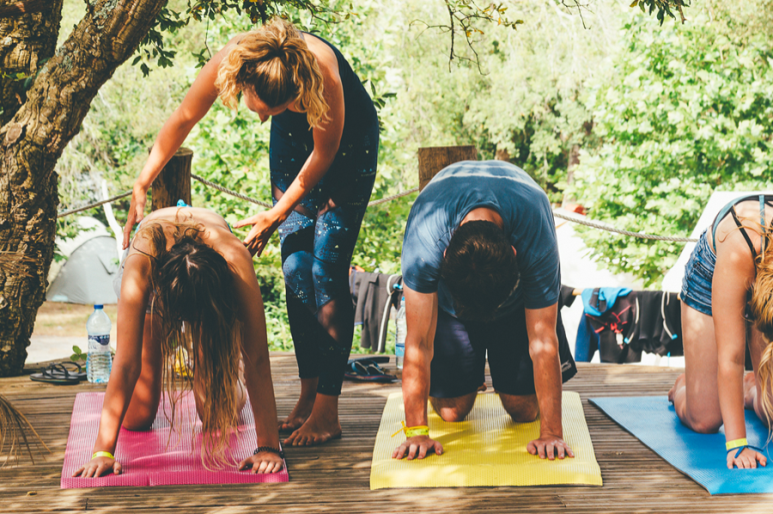 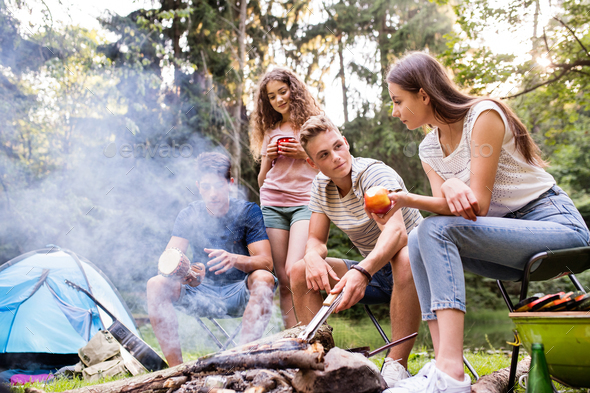 Ще се възпитава уважение към живота във всичките му форми. Ще се организират излети, ежедневно учениците ще правят дихателни упражнения и ще играят йога.
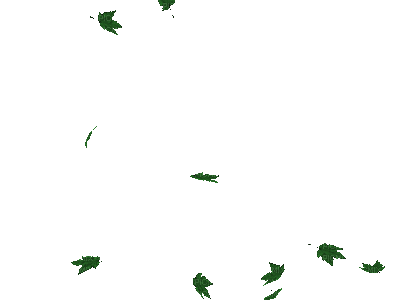 Благодаря Ви за вниманието!